人民教育出版社 八年级 | 下册
第就章
第一节
压强
本课编写：辽宁省实验学校沈北合作学校 杨凤燕老师
激发学习动机
做一做
如图做一做，试一试
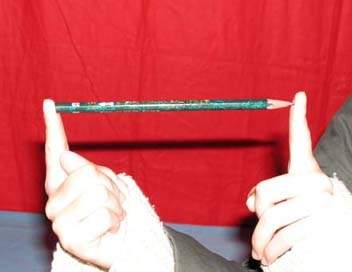 两个手指的受力有什么不同？
两个手指的感受有什么不同？
用两个手指用力向中间压一直铅笔
观察两个手指的凹陷有什么不同？
想一想
两个人对雪地的压力是差不多的，但压力的效果相同吗？
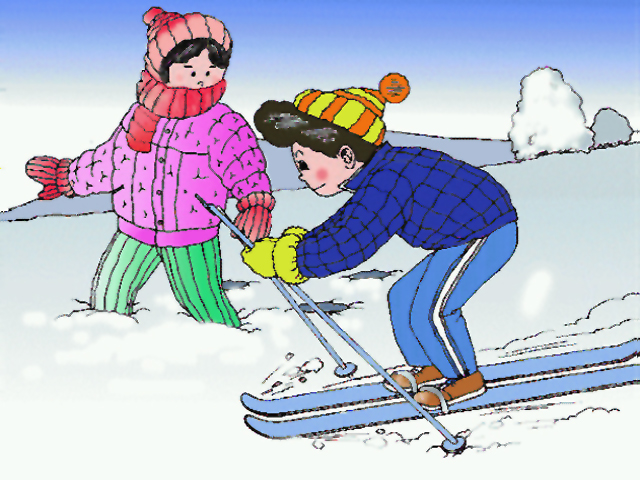 你觉得压力的作用效果与什么因素有关呢？
讲授新知识
实验
探究影响压力作用效果的因素
猜想
压力的作用效果可能与：
压力大小
受力面积
有关。
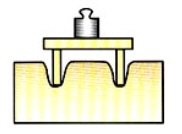 控制变量法
实验方法
小桌、海绵、砝码
实验装置
实验过程
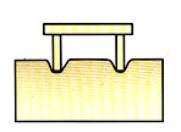 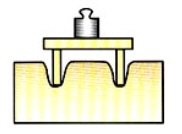 实验表明：压力的作用效果与            有关。受力面积一定时，_______越大，压力的作用效果越明显。
压力大小
压力
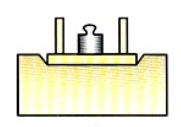 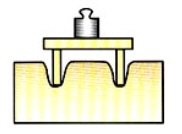 实验表明：压力的作用效果与　　　　　有关。压力一定时，　　　　      　，压力的作用效果越明显。
受力面积
受力面积越小
比较
定义
一、压力的作用效果与压力的大小和受力面积有关。
相同受力面积，比较压力大小
压力的作用效果
求比值
相同压力，比较受力面积大小
压力___     
 受力面积
压强
二、压强
1．定义：物体所受压力的大小与受力面积之比。
用 p 表示压强、F 表示压力、S 表示受力面积
公式
压强在数值上等于物体单位面积所受的压力，压强越大，压力产生的效果越明显。
1
N
=1 Pa
1
m2
2．压强的单位：
国际单位：帕斯卡    简称：帕   符号：Pa
将一张报纸对折一下，平铺在地面上，对地面的压强约为1 Pa。
1 Pa表示物体在1 m2面积上受到的压力是1 N。
运用巩固
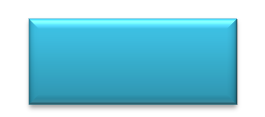 例题
水平桌面上放一本书，书所受的重力为3 N，与桌面的接触面积为5 × 10-2 m2，计算书对桌面的压强。
解：书对桌面的压力等于它的重力，
即：
F＝G＝3 N
桌面的受力面积
S＝5 × 10-2 m2
所以压强
答：书对桌面的压强为60 Pa。
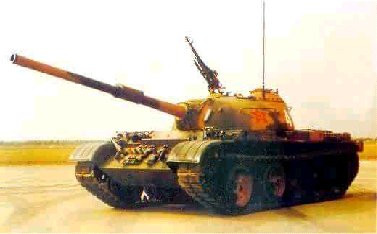 讲授新知识
想想议议
拖拉机在泥泞的田里工作，为了不陷进土里，我们用了什么办法减小它对地面的压强？
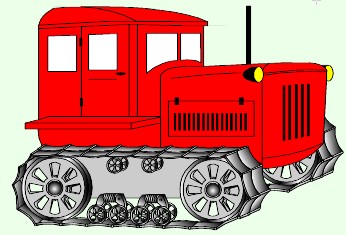 类似的事例你还知道哪些？
坦克的履带
铁轨下铺枕木
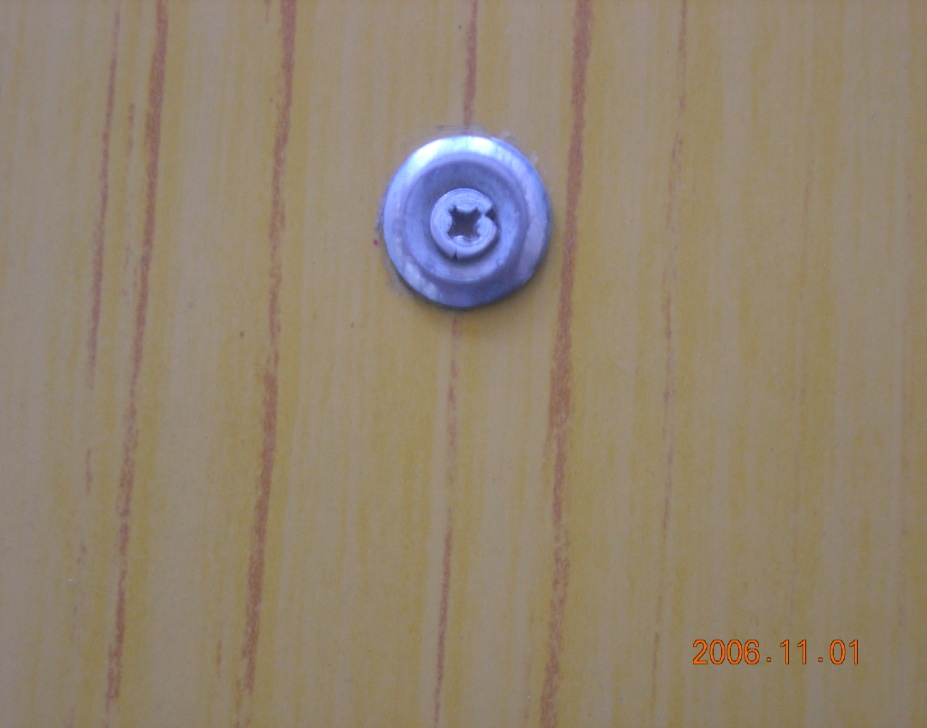 螺丝下的垫圈
房屋的地基
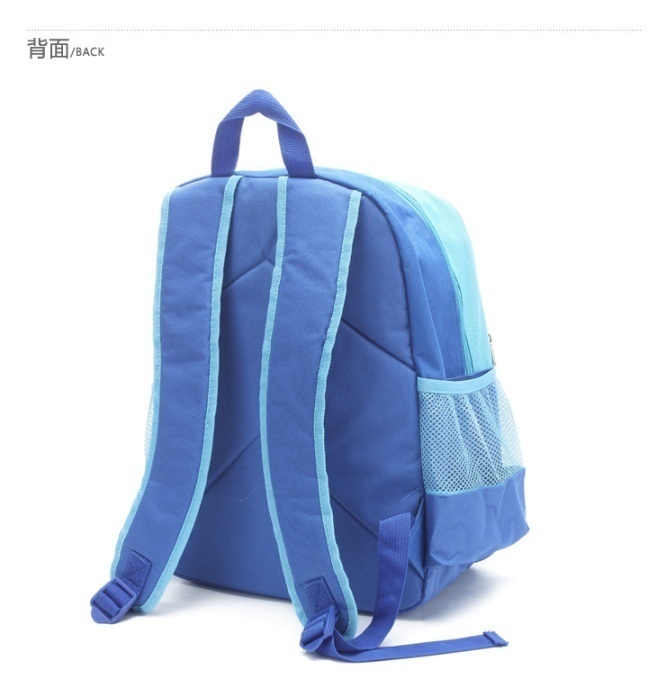 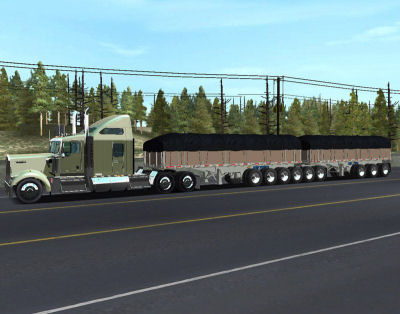 宽大的书包带
重型卡车装有很多车轮
三、减小或增大压强
1．减小压强可以减小压力或增大受力面积。
练一练：
为什么我们会觉得坐软沙发比坐硬板凳要舒服呢？
那是因为沙发受力形变后，与人体的接触面积大；板凳不怎么形变，与人体的接触面积小。根据压强的知识可知，沙发对人体的压强较小，所以人感觉舒服。
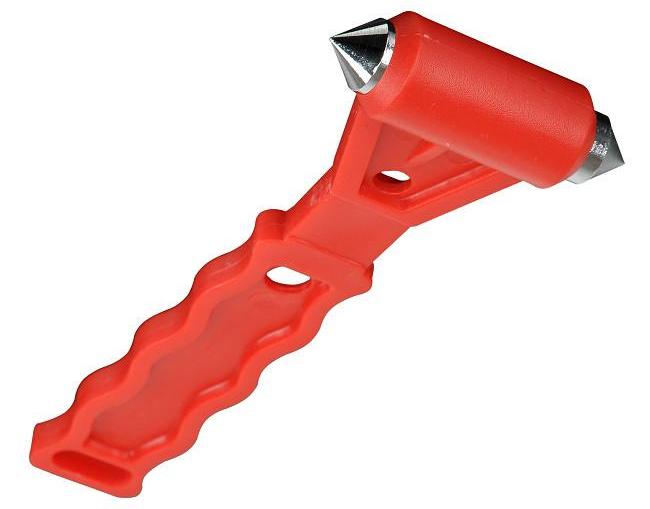 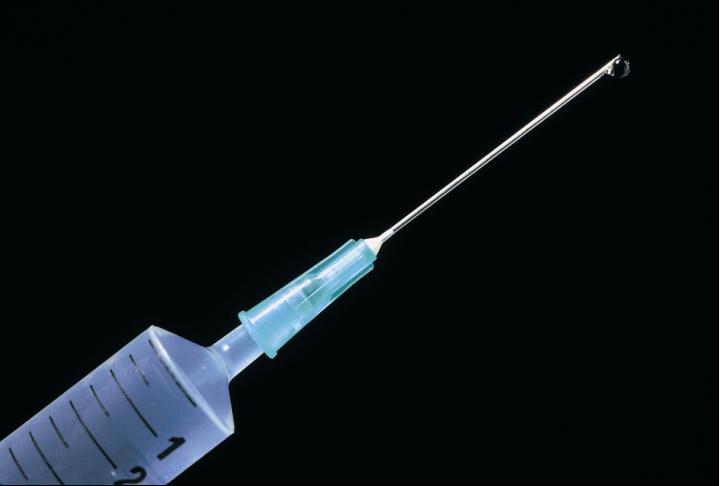 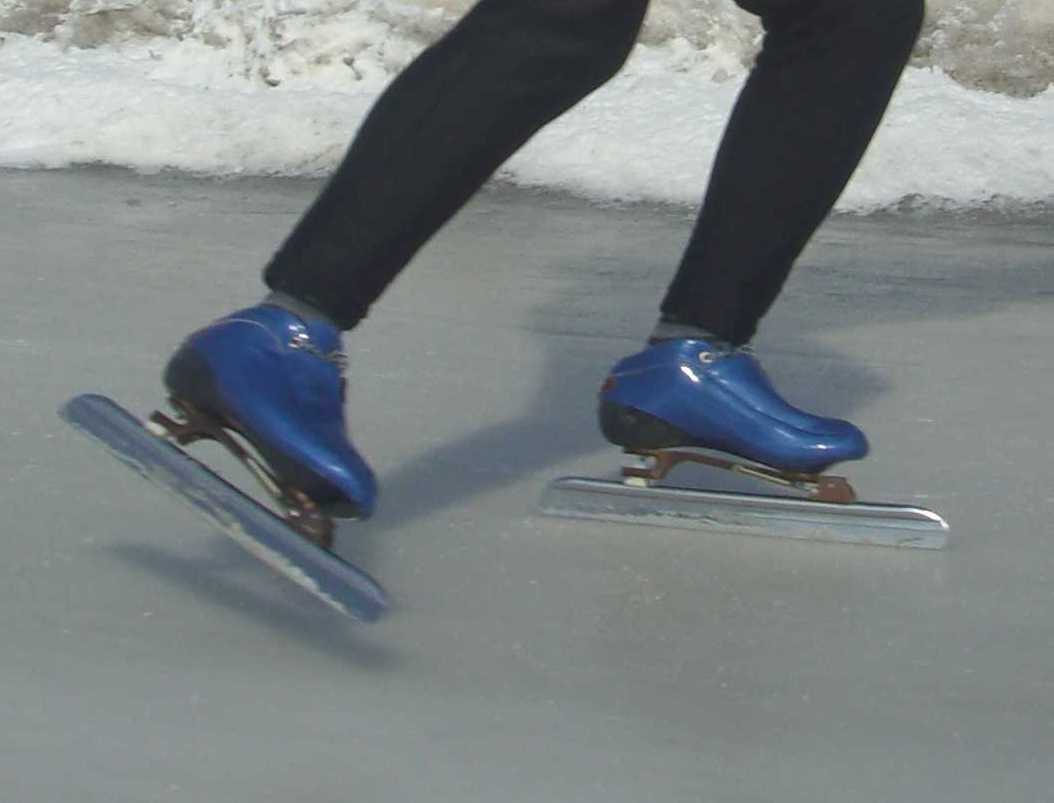 注射针尖
冰刀
破窗锤
2．增大压强可以增大压力或者减小受力面积。
使用菜刀切菜时，我们又用了什么办法增大刀对菜的压强的？
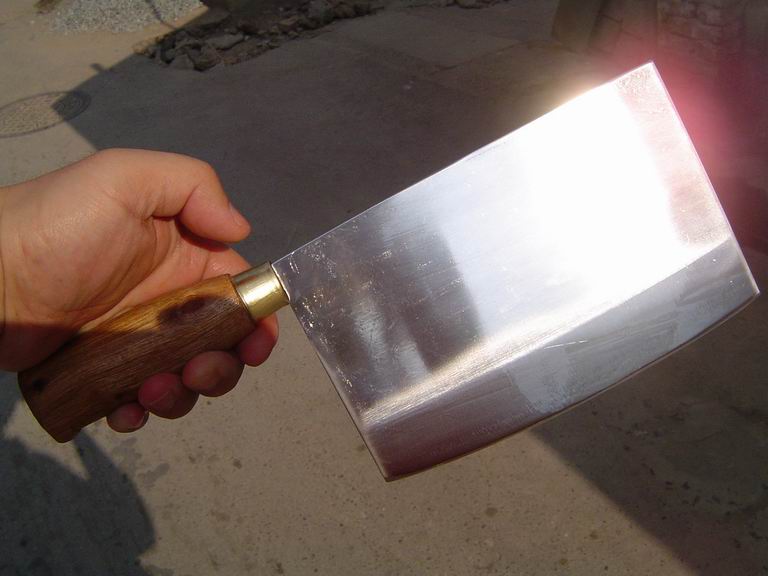 类似的事例你还知道哪些？
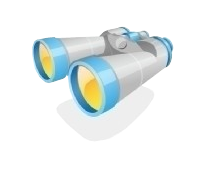 本课小结
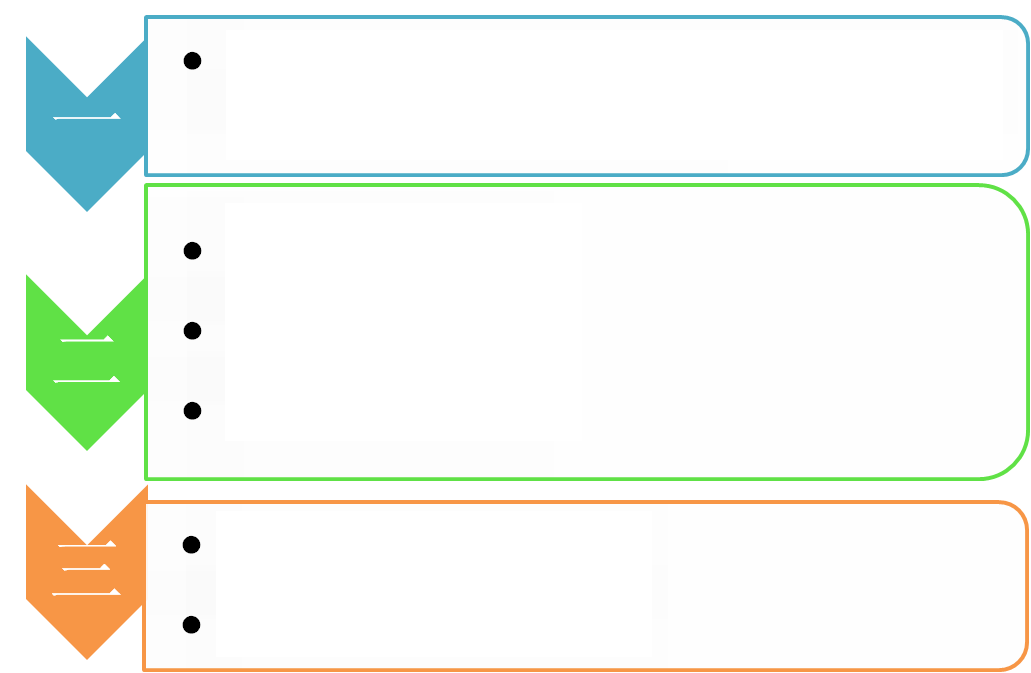 压力的作用效果与压力的大小和受力面积有关
压强的定义
压强的公式
压强的单位
增大压强的方法
减小压强的方法
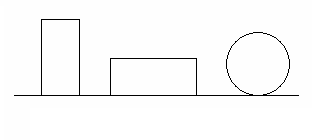 A
B
C
运用巩固
练习
1．如图所示，A、B、C三个实心物体的体积、密度均相同，它们对水平桌
面的压力分别为FA、FB、
FC，它们对桌面的压强
分别为pA、pB、pC。则
三个压力的大小关系是     　　　　　　　，压强自小到大的顺序是         　　　　　　。
FA＝FB＝FC
pB＜ pA＜  pC
2．人在走路时对地面的压力和压强,与人站立在地面时相比较 (         )。
 A．压力不变，压强改变    B．压力不变，压强不变
 C．压力改变，压强改变    D．压力改变，压强不变
Ａ
3．小丽买了一只西瓜，她用塑料袋提回家，走了没多远，就感到手被塑料袋勒得很痛，根据我们学过的物理知识，请你帮助她找到解决问题的办法，并说明这样做的道理。